Become Part of Excellence
OULU UNIVERSITY OF APPLIED SCIENCES
Oulu University of Applied Sciences (Oulu UAS) is one of the biggest universities of applied sciences in Finland. We educate competent and innovative professionals and do active research and development.
We provide bachelor and master degree programme studies, professional specialisation studies, pedagogic studies at the School of Vocational Teacher Education, Open University studies as well as supplementary training.
PROFILE: OULU UAS CONCENTRATES ESPECIALLY ON THE FOLLOWING FOCUS AREAS
Services and technology promoting health and well-being
Energy-efficient construction for the northern climate
Multidisciplinary business and entrepreneurship abilities
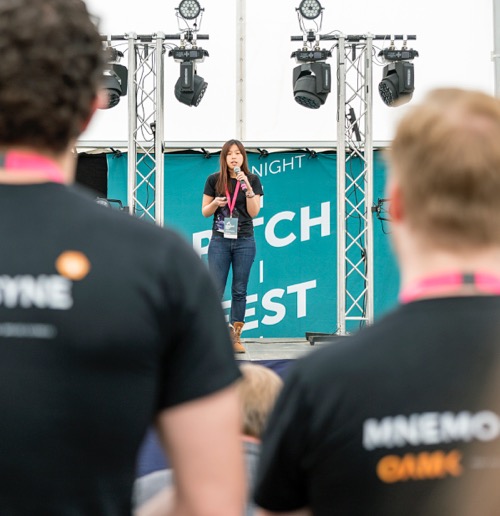 Up-to-date teachership at university of applied sciences and teacher training
Location
Studies at Oulu UAS
You can study in the fields of Business, Engineering, Health and Social Care, Information and Communication Technology, Media and Performing Arts or Natural Resources.
Two Degrees entirely in English: Oulu UAS offers professional higher education at Bachelor´s level in the fields of Business and Technology.
Annual Tuition fee was launched in Autumn 2017: 8,000 EUR (Possible grant 4,000 EUR)
Oulu UAS starting places in 2016
BACHELOR’S 1701MASTER’S  135
MEDIA AND PERFORMING ARTS
Media artistMusic pedagogue
Musician
Dance teacher
NATURAL RESOURCES
Agrologist
BUSINESS 
Bachelor of Business Administration, BBA
HEALTH AND SOCIAL CARE
Biomedical Laboratory ScientistParamedicPhysiotherapistRegistered NursePublic Health NurseMidwifeOptometristRadiographerBachelor of Social ServicesDental HygienistOccupational Therapist
ENGINEERING
Bachelor of Engineering, BEng
Bachelor of Construction Management
Construction Architect
In addition we offer Vocational Teacher Education , 60 ECTS credits
Subjects are very interesting and all the classrooms are well equipped. Overall we learn by doing not by memorizing theory.
MAITE ALAEZ-GUERGUE, INFORMATION TECHNOLOGY
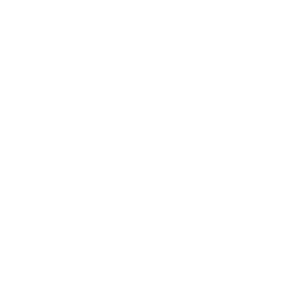 Information Technology (BEng)
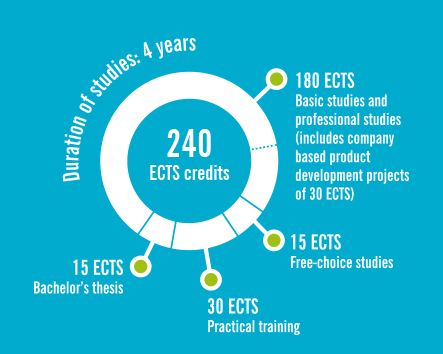 The city of Oulu has been chosen among 10 most innovative cities in the world for several times in a row. Often referred to as "the silicon valley of Europe", Oulu is widely known for its ICT technology and innovations. This can also be seen in the field of technology at the school of Engineering. Students are able to apply for lAB studies, which have been developed to educate experts in game and cloud services.
Studies include a lot of team work and projects.  VIKTORS SOBOLEVS, INTERNATIONAL BUSINESS
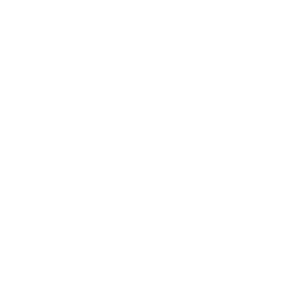 International Business (BBA)
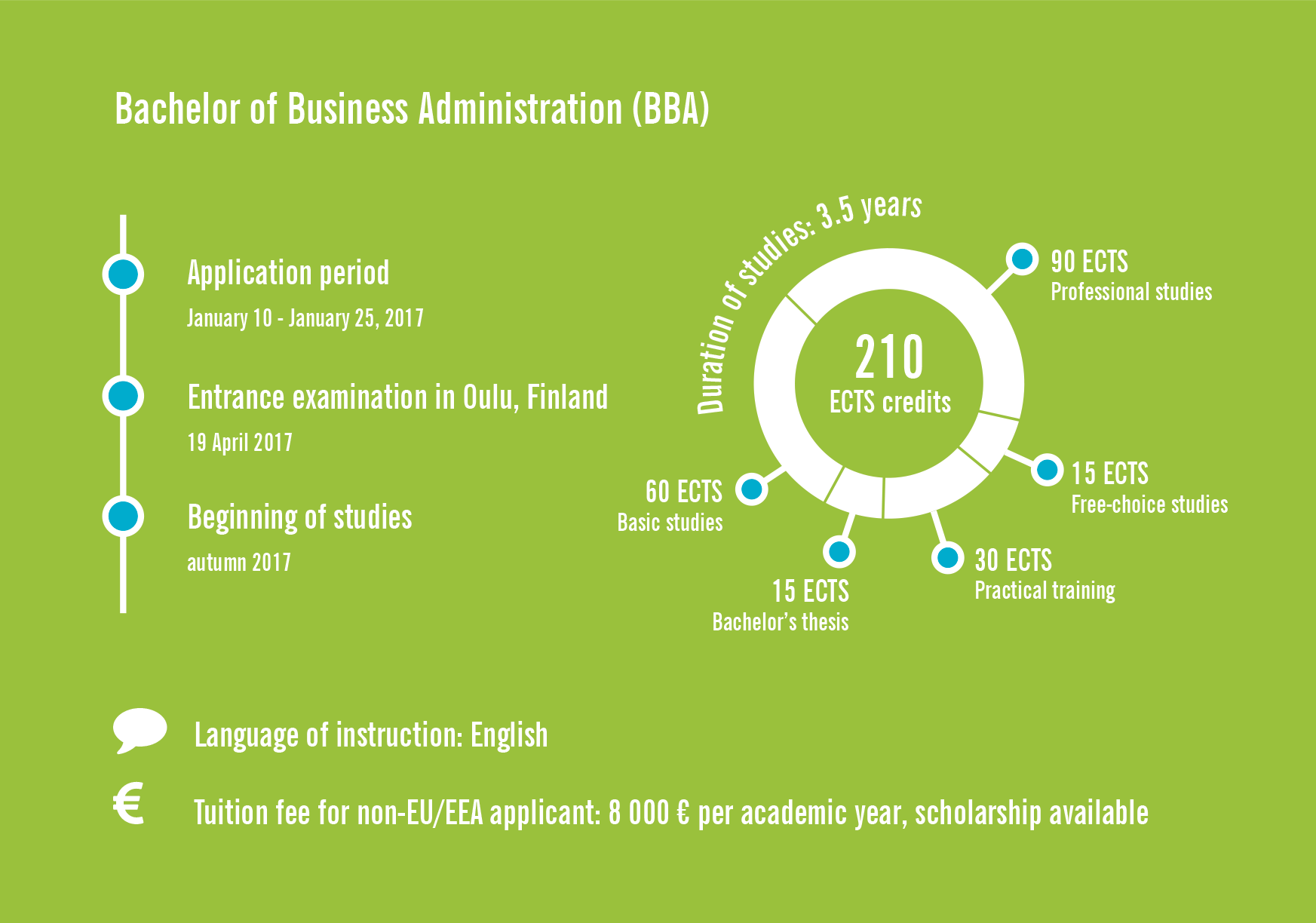 The field of International Business is one of our most popular fields of study. It attracts hundreds of Finnish and international students every year. The degree programme offers up-to-date education in marketing, accountancy and multinational companies.
International Oulu UAS 2016
2 international Bachelor’s degree programmes  
350 international degree students 
180 international partner universities  
536 outgoing and incoming exchange students (= 10 000 credits)
281 staff’s working periods abroad in 2016 
264 foreign lecturers/experts to Oulu UAS in 2016 
5  international research and development projects  
staff/teacher exchange weeks yearly
Research, development and innovation
Research, development and innovation
Research, development and innovation (RDI) is one of the basic tasks of the university of applied sciences.
Oulu UAS’s RDI work serves teaching and supports the development of Oulu UAS, Oulu Region and the whole Northern Finland by producing skilled workforce, supporting business operations and developing innovation activities.
A big part of the RDI of Oulu UAS is directed through/to the Oulu Innovation Alliance
Starting points are real development needs of companies and other co-operation partners
Produces concrete results, for example
new know-how
new products, services or courses of actions
enhancing operations and cost savings